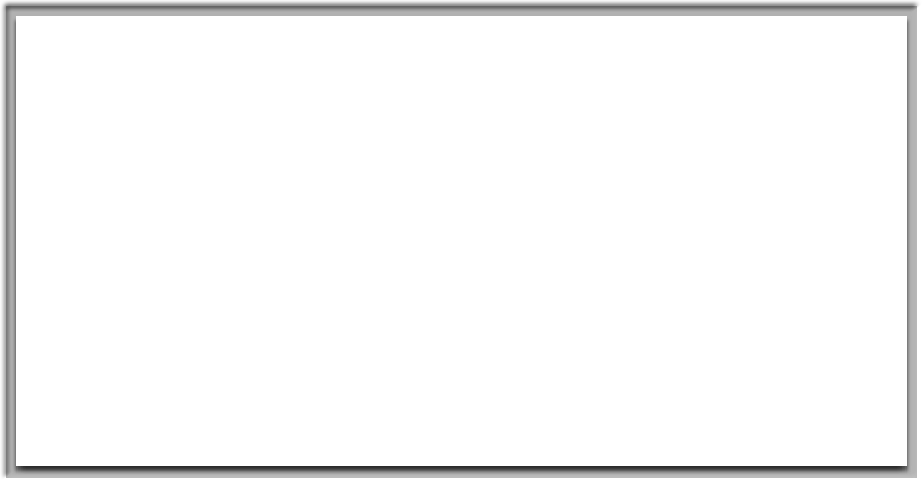 Making Disciples
The Call to Make Disciples (Part 1)
Matthew 28:18-20
“All authority has been given to Me in heaven and on earth. Go therefore and make disciples of all the nations baptizing them in the name of the Father and the Son and the Holy Spirit, teaching them to observe all that I commanded you.”
“Go”
“Make Disciples”
“of all the nations”
“Baptizing them in the name of the Father, and the Son, and the Holy Spirit”
“teaching them to observe all that I commanded you;”
“And lo, I am with you always even to the end of the age.”
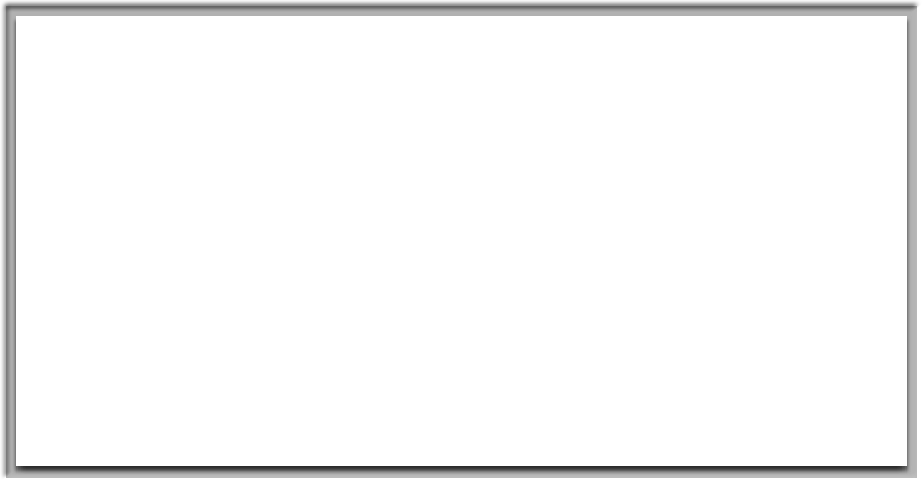 Making Disciples
The Call to Make Disciples (Part 1)
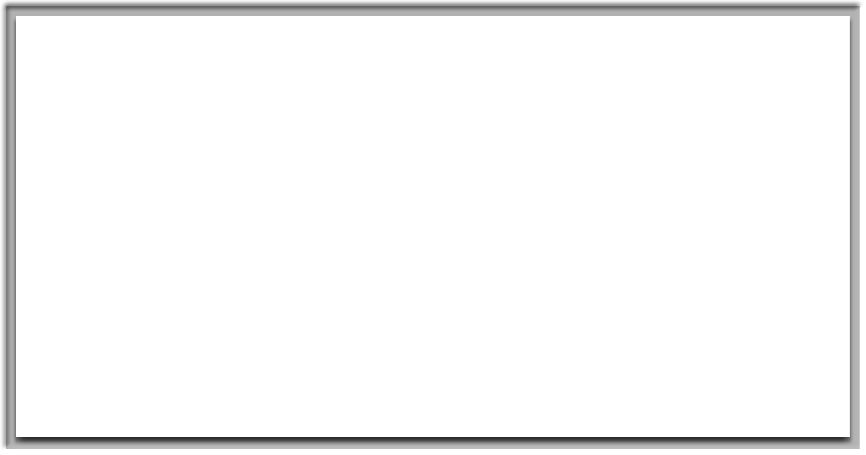 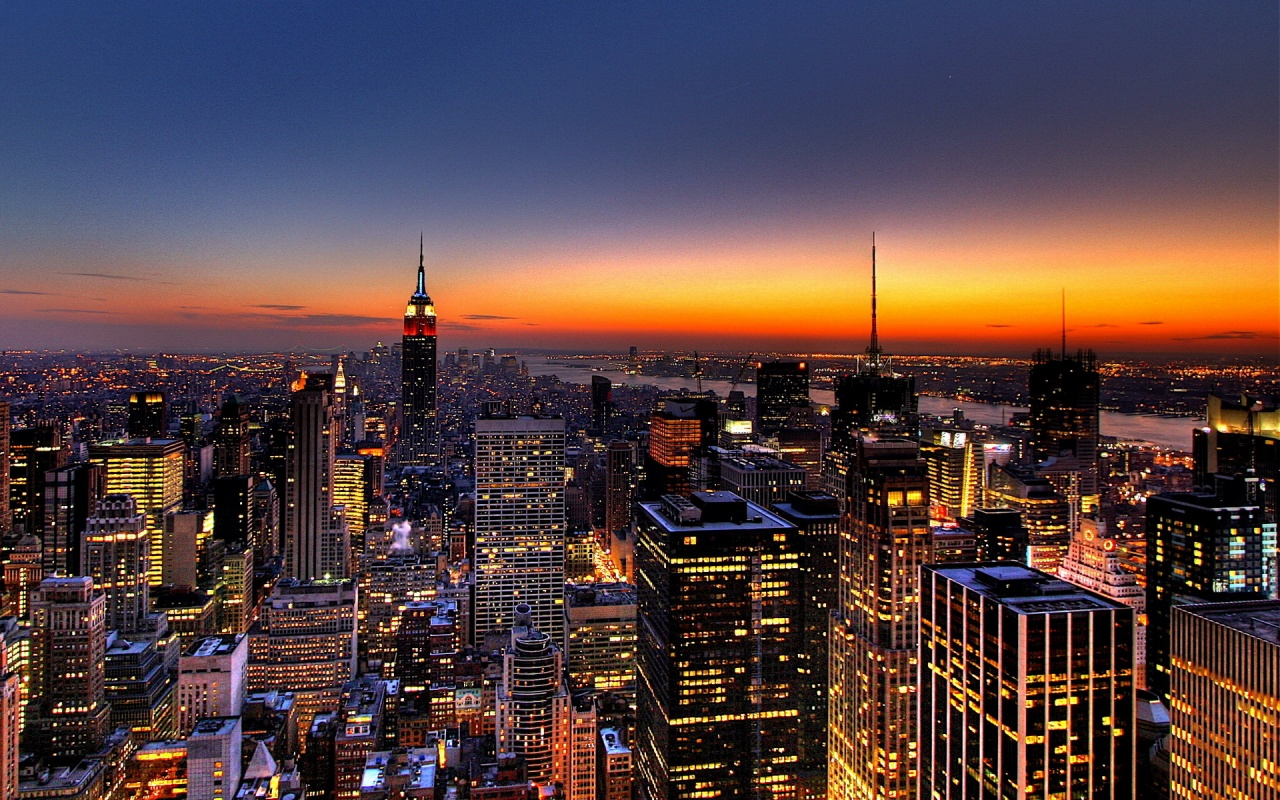 Matthew 28:18-20
Making Disciples in NYC
Where & How to Start Sharing in Evangelism
All are on islands except The Bronx.
New York City
8.5 million people
305 sq. miles
5 Boroughs:
Manhattan
Queens
Brooklyn
Staten Island
Bronx
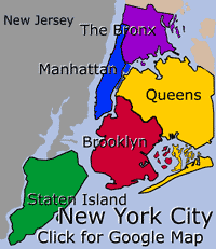 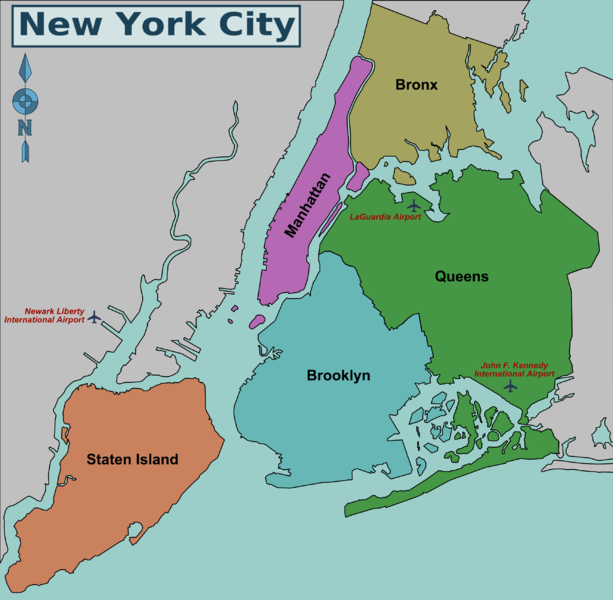 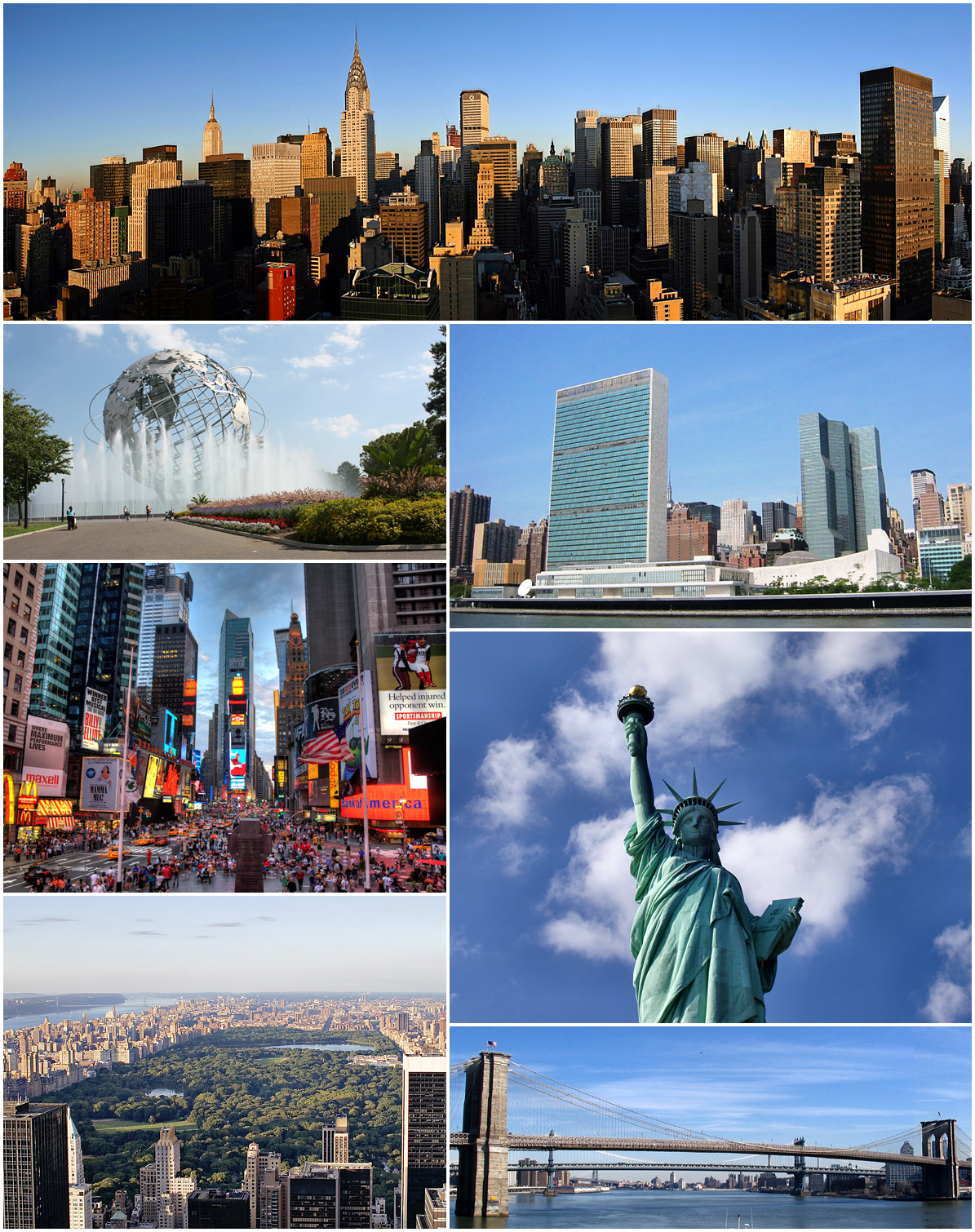 Downtown Manhattan
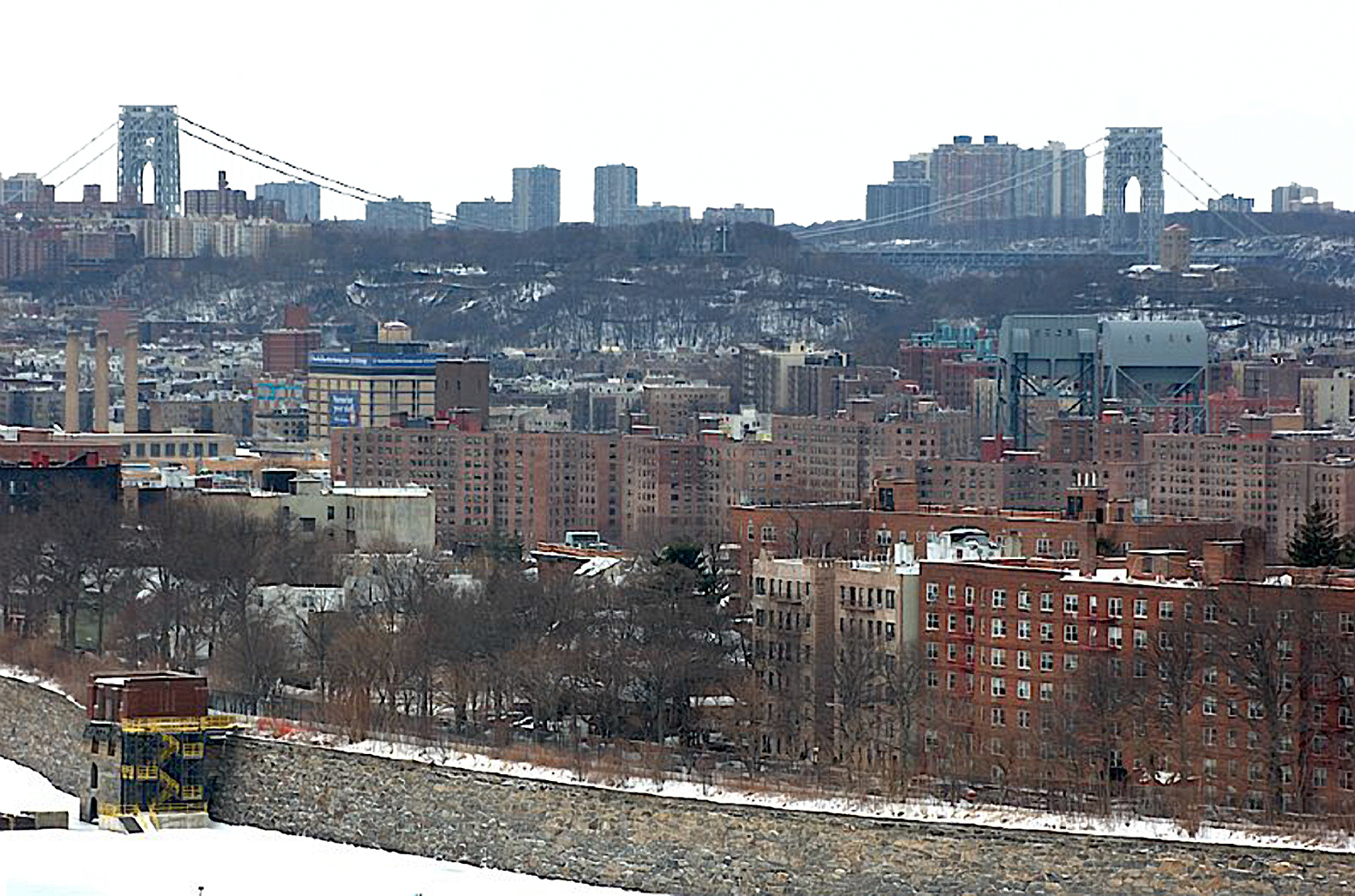 Uptown Manhattan & the Bronx
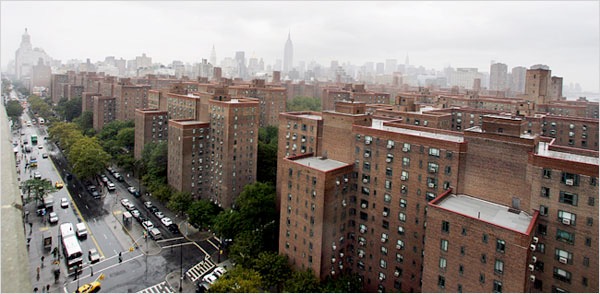 West Harlem
church of Christ
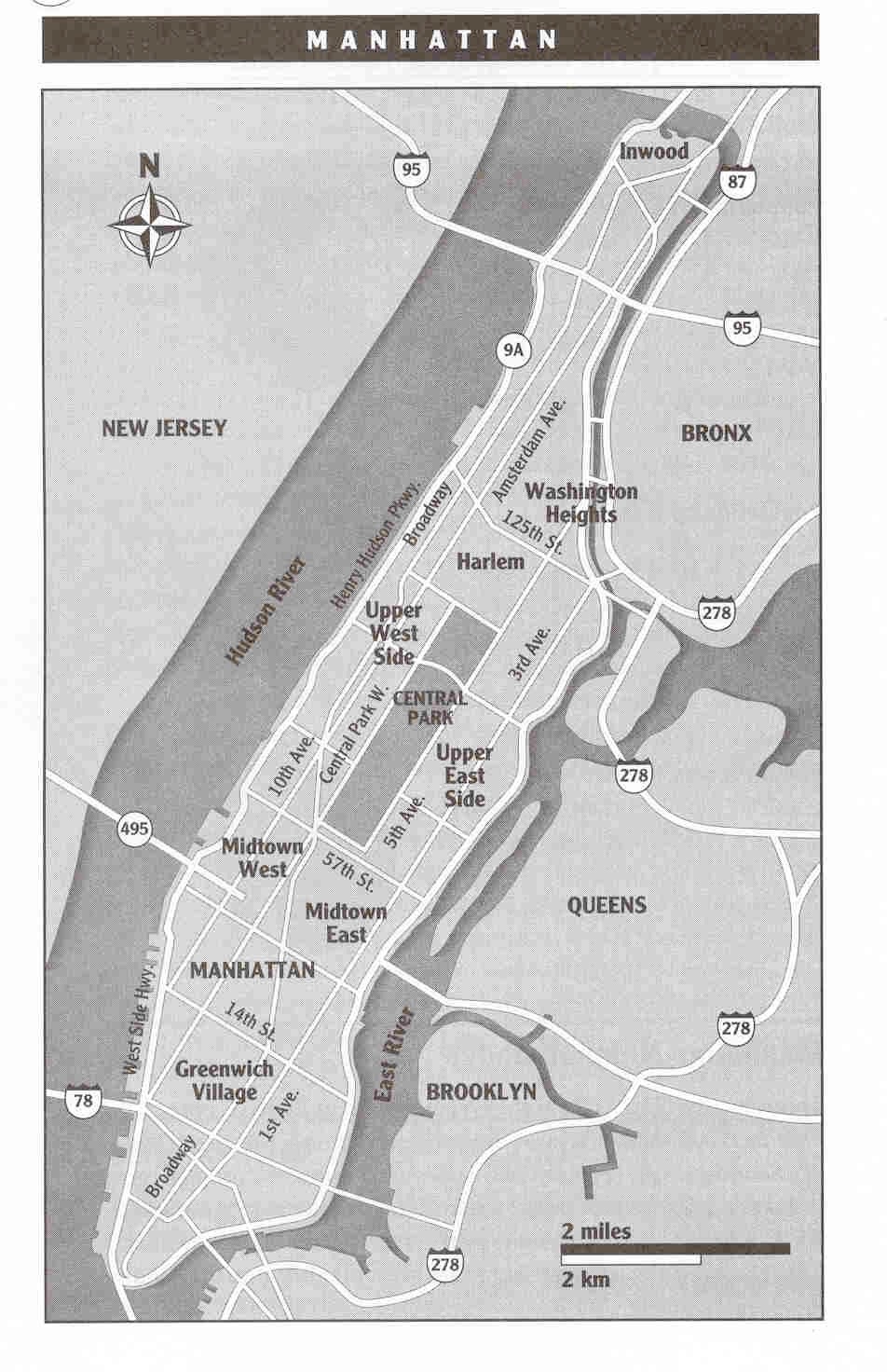 Manhattan – 
the most famous 
part of NY, an island
with Central Park
In the center.
[Speaker Notes: Note all the tourist stuff!
Note the church’s location.
On an island 13 miles long & a couple wide at the widest.
You see Central Park.]
Where Do We Go to Evangelize
Where Should I Start?
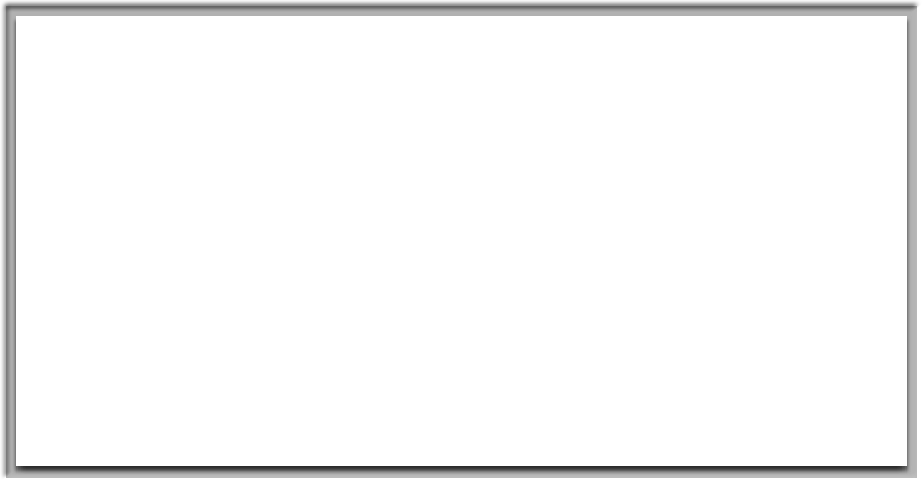 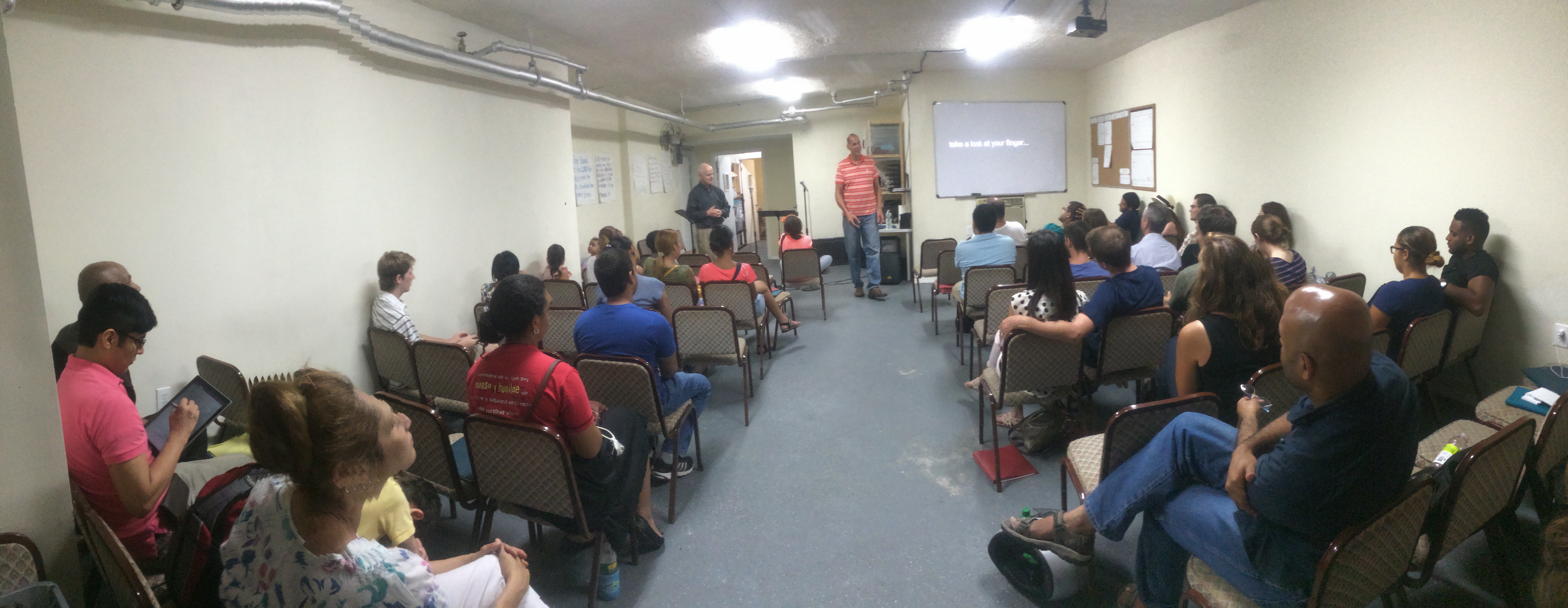 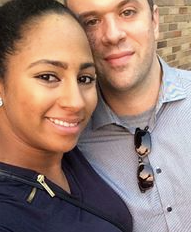 Church Evangelism
Matthew 4:23 “Jesus was going throughout all Galilee, teaching in their synagogues, and proclaiming the gospel..”
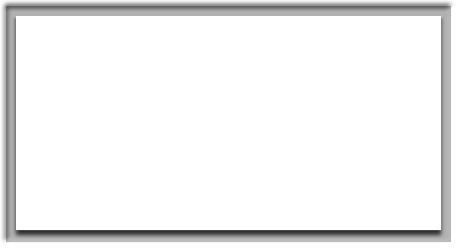 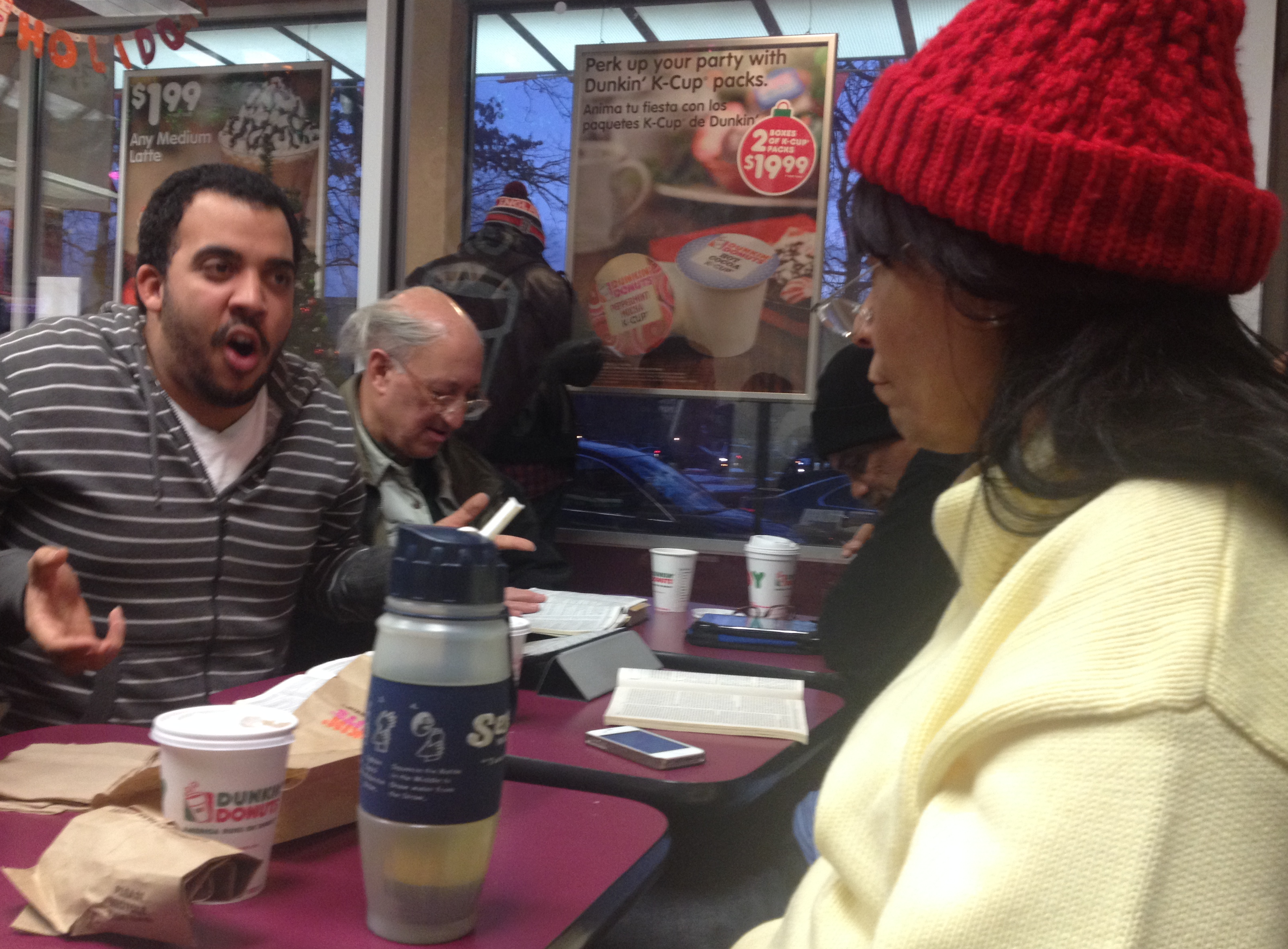 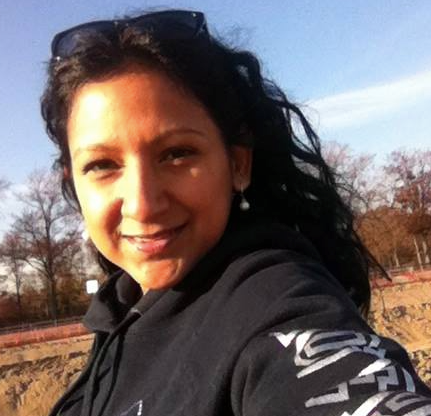 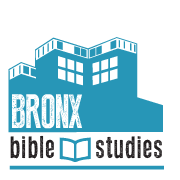 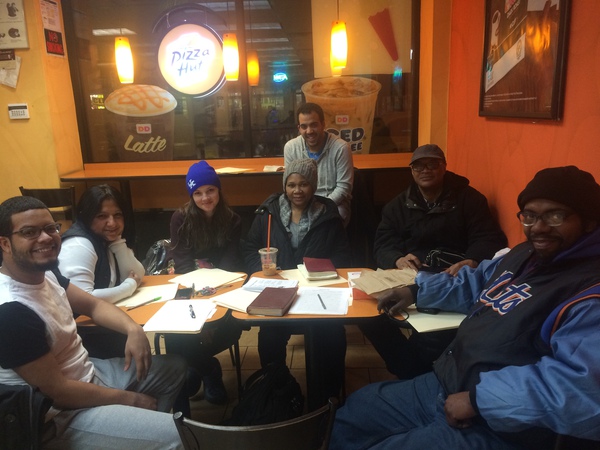 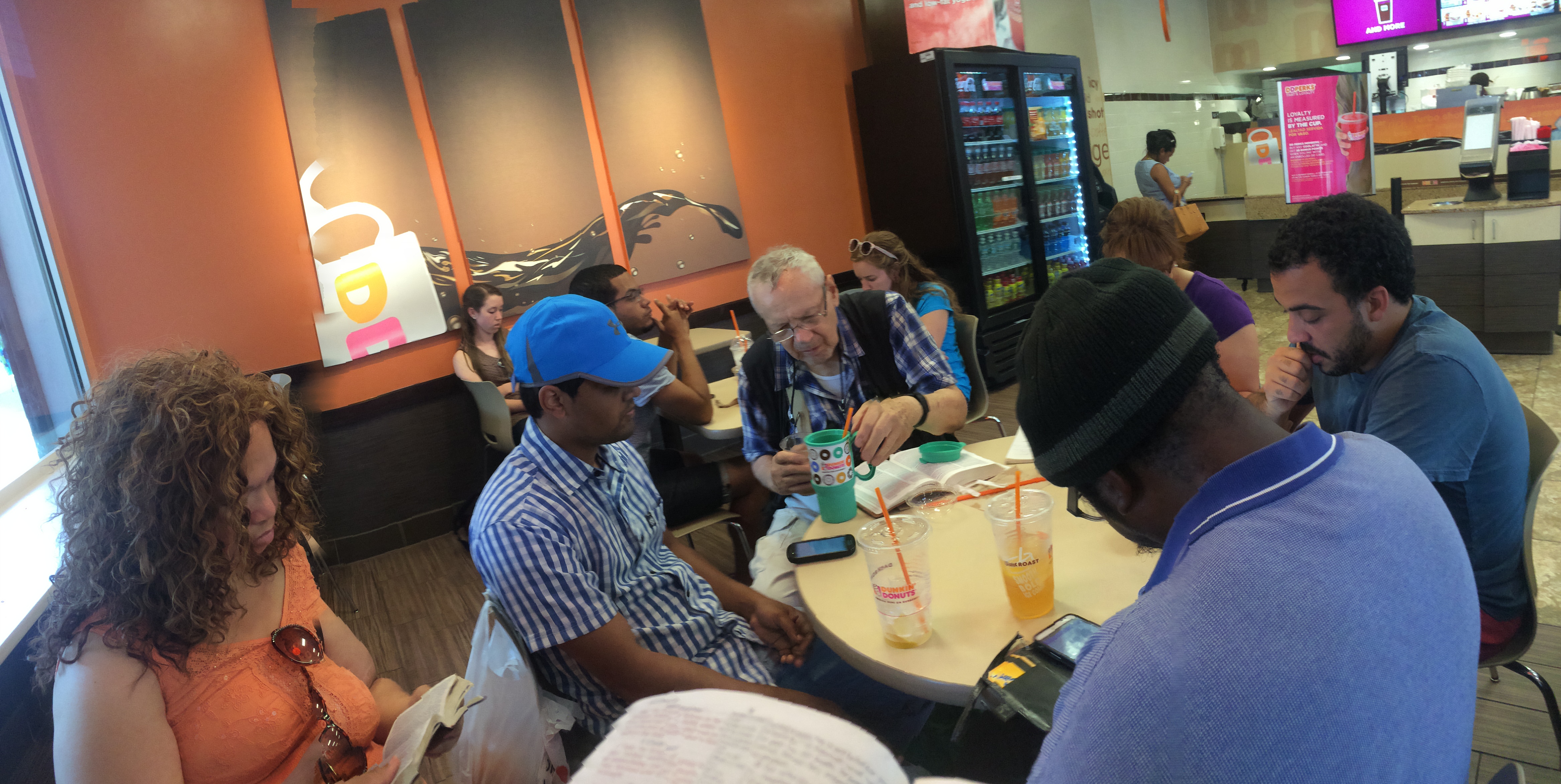 Public Evangelism
Matthew 5:1-2, 13:1-2,
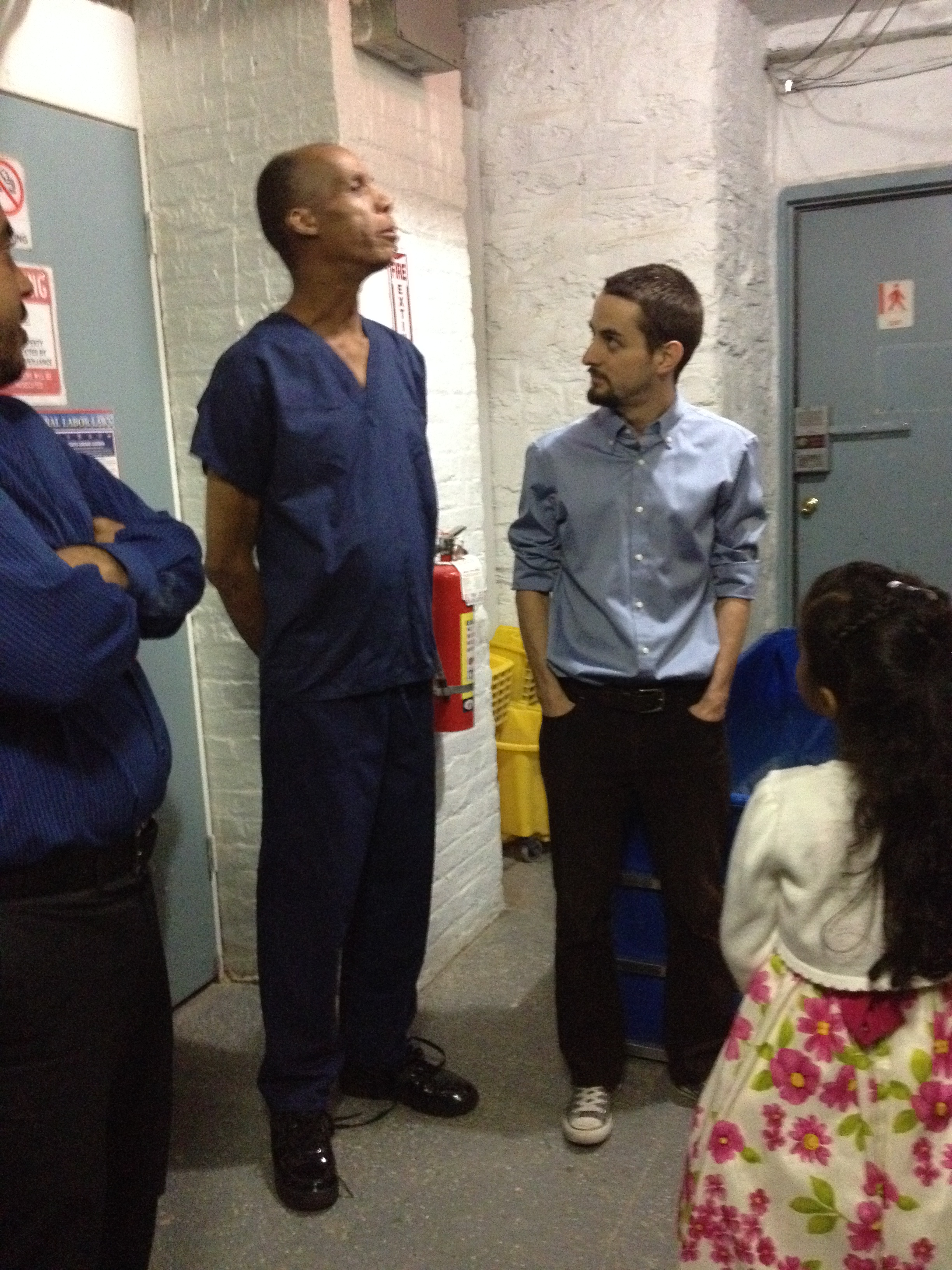 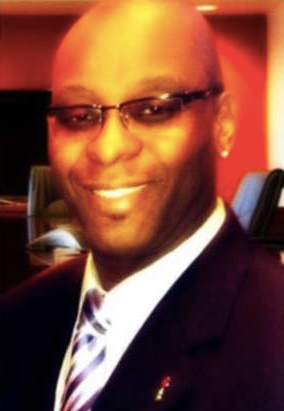 Marketplace (Street) Evangelism
Matthew 9:9; Acts 17:17 “Paul was reasoning..in the market place every day with those who happened to be present.”
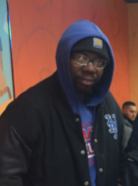 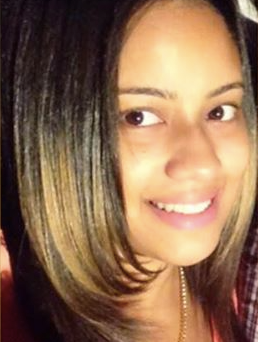 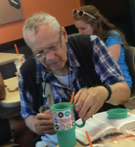 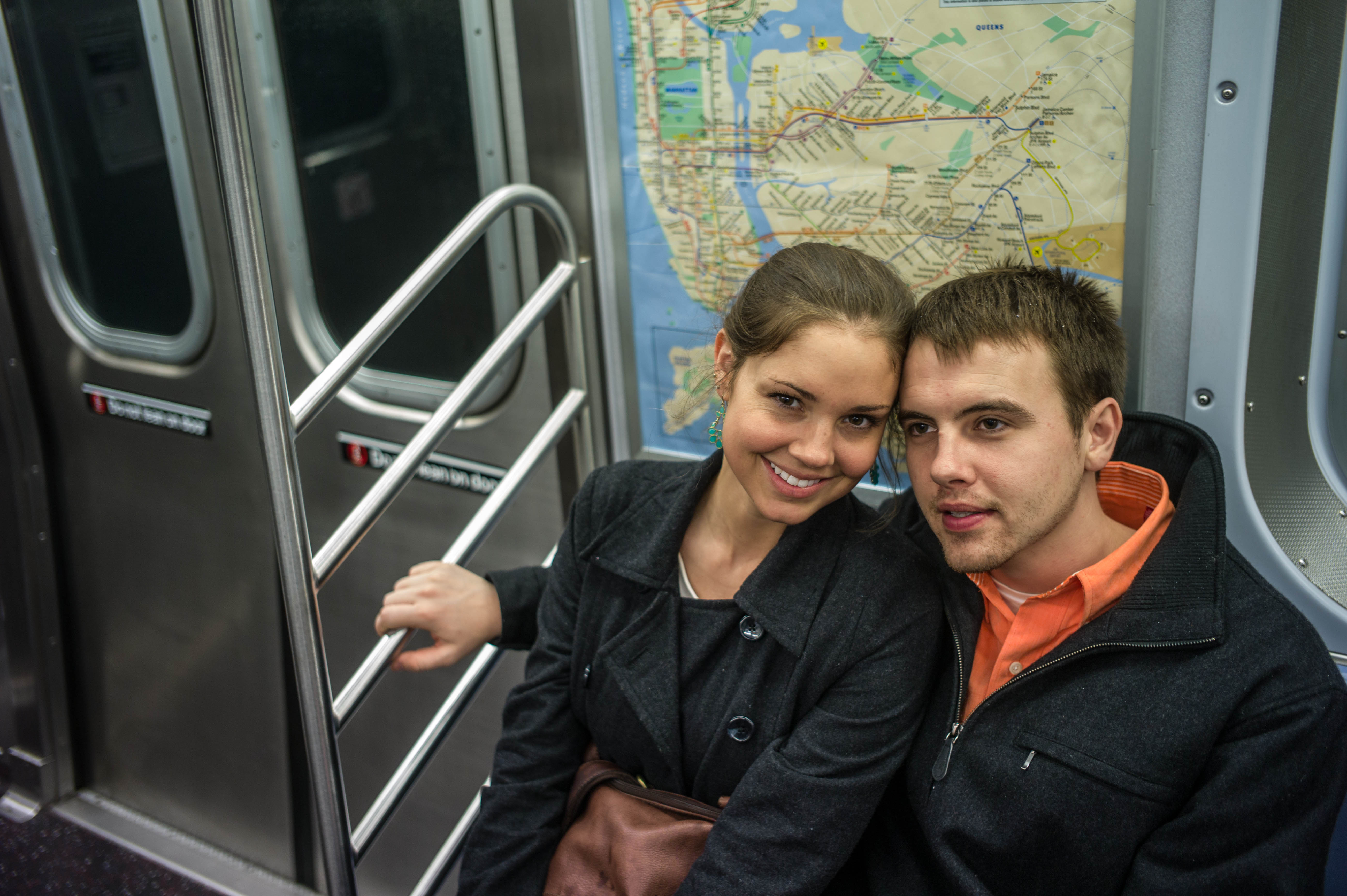 Encounter (Opportunity) Evangelism
John 3:1-2, 4:7
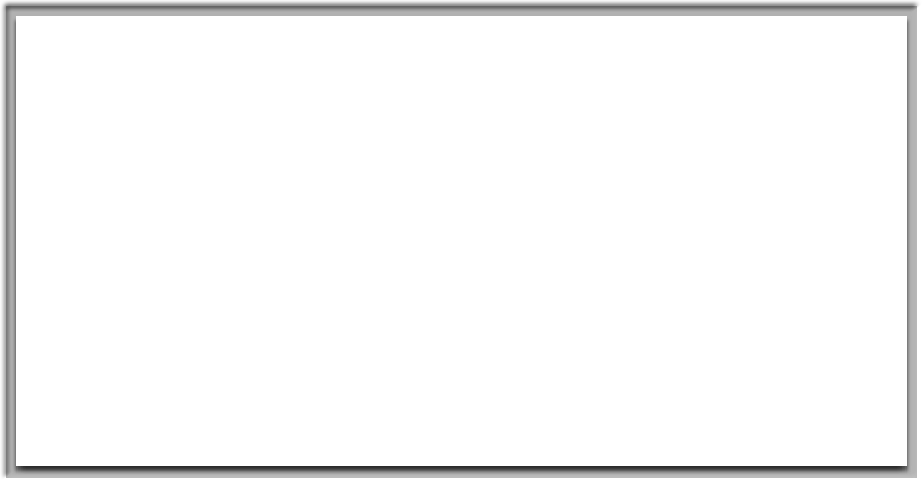 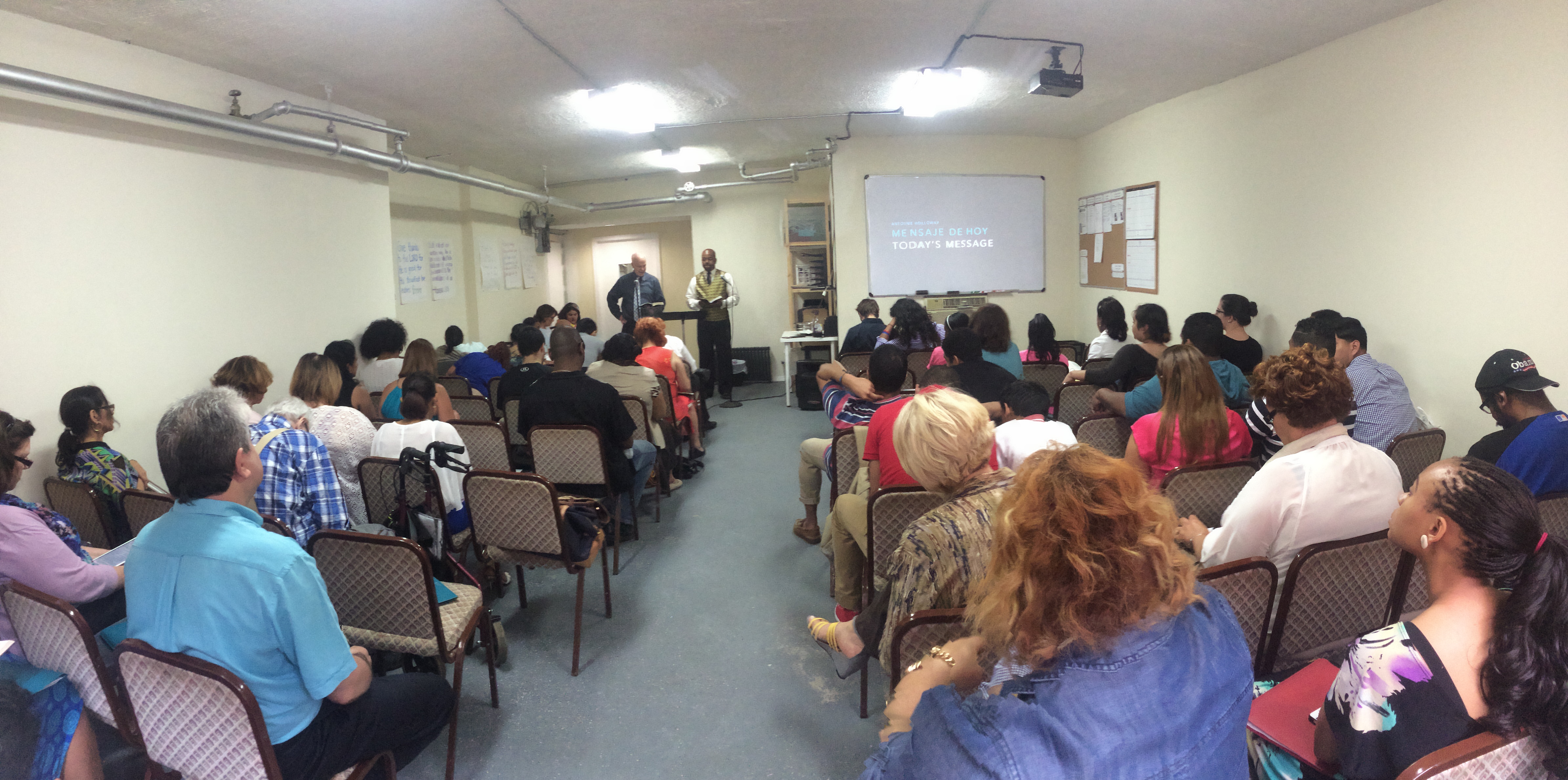 Sharing in Evangelism
How to Get / Stay Involved in the Work of Evangelism
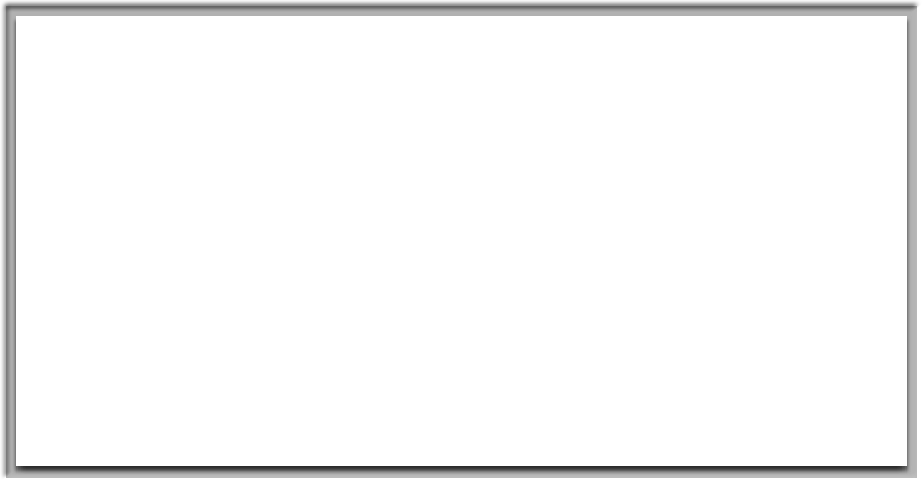 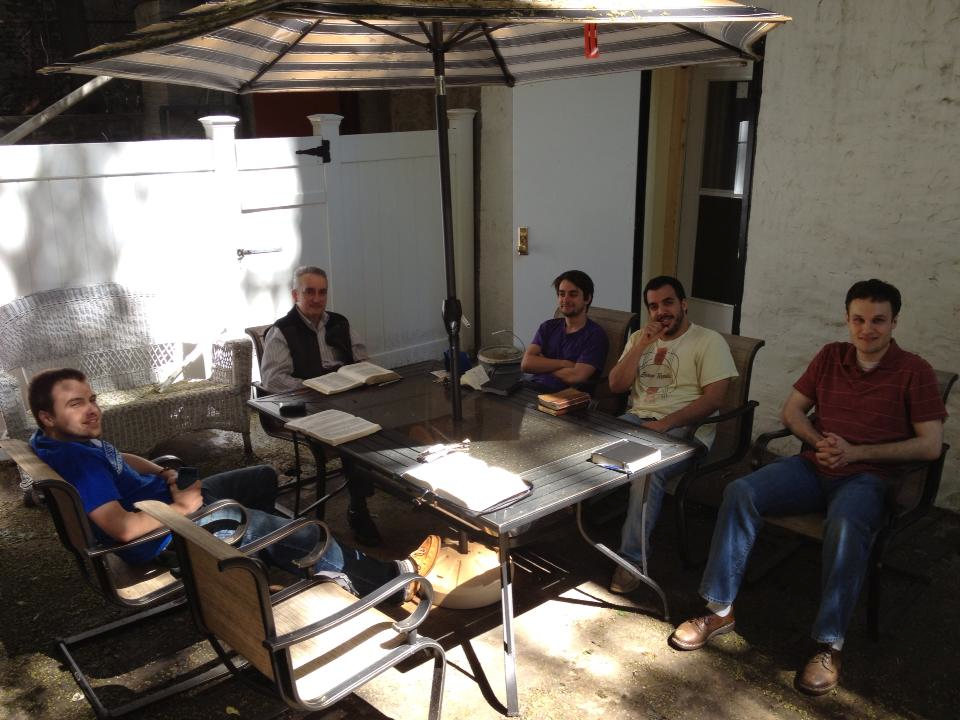 1. Persevere in Prayer (Colossians 4:2-4)
2. Make the Most of Every Opportunity 
(Colossians 4:5-6)
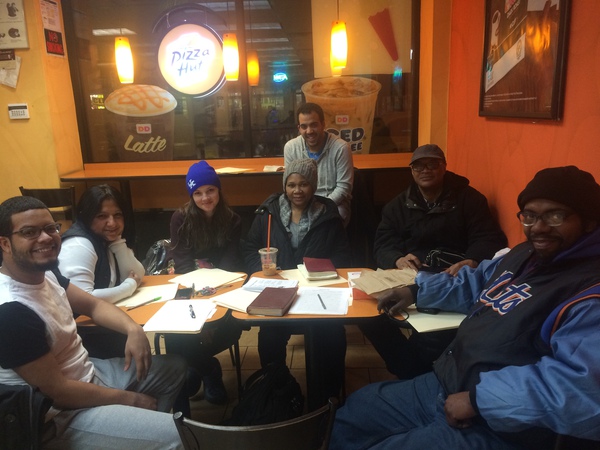 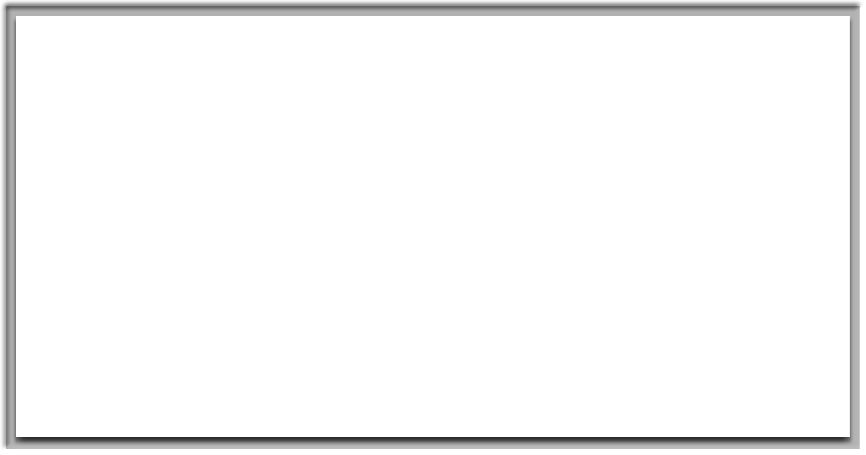 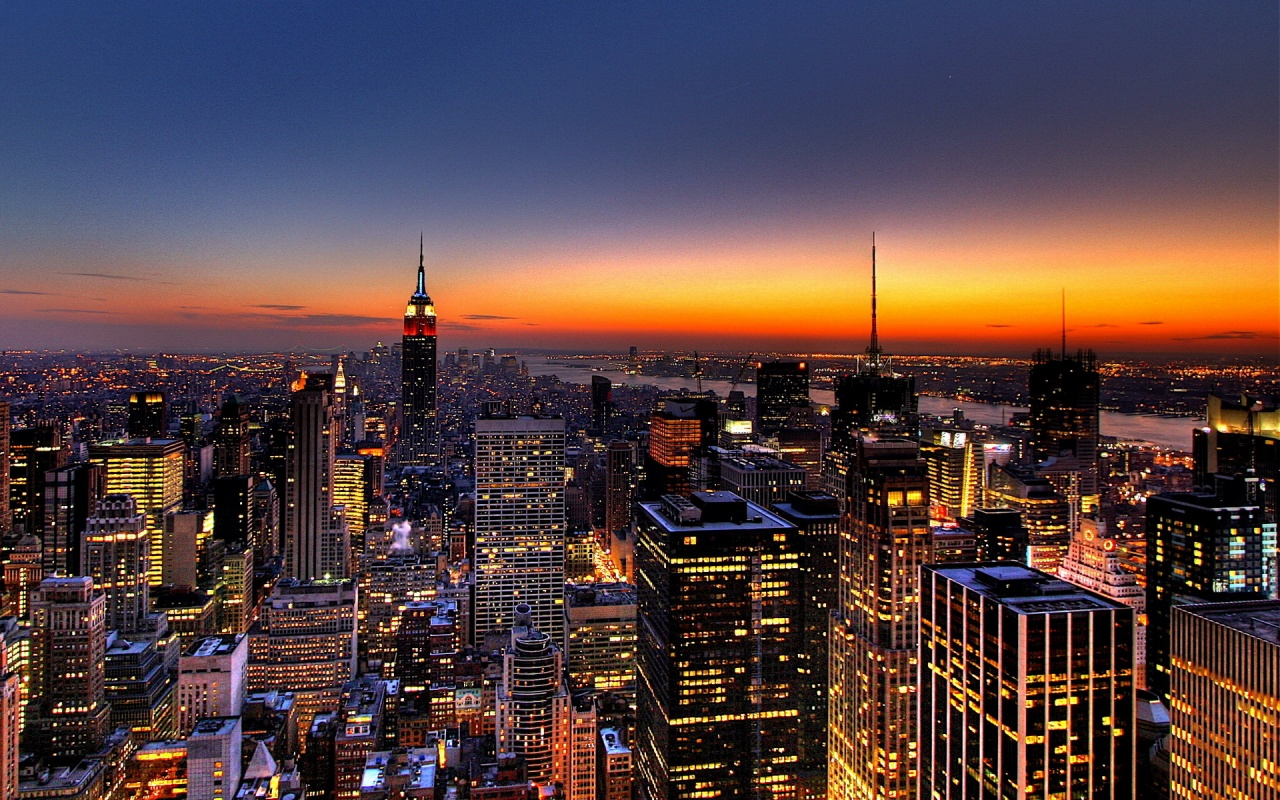 Matthew 28:18-20
Making Disciples in NYC
Where & How to Start Sharing in Evangelism
Making Disciples
The Purpose & Process of Making Disciples
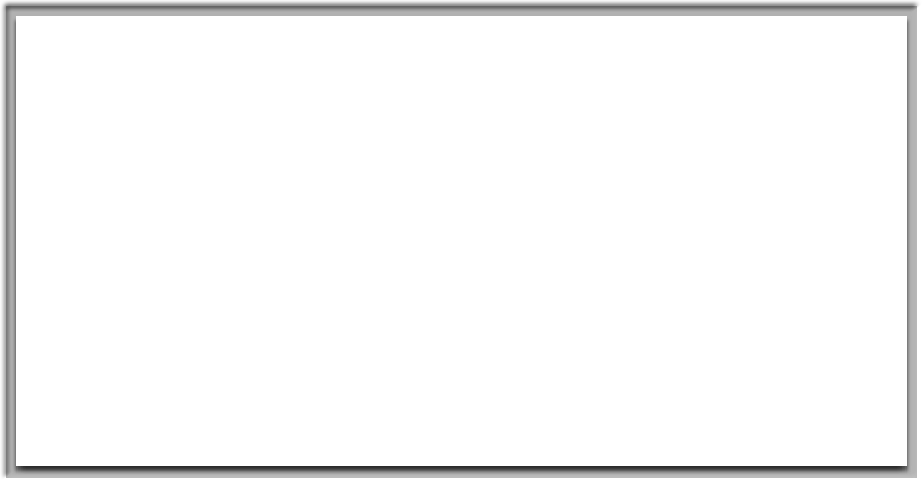 The Purpose of Making Disciples
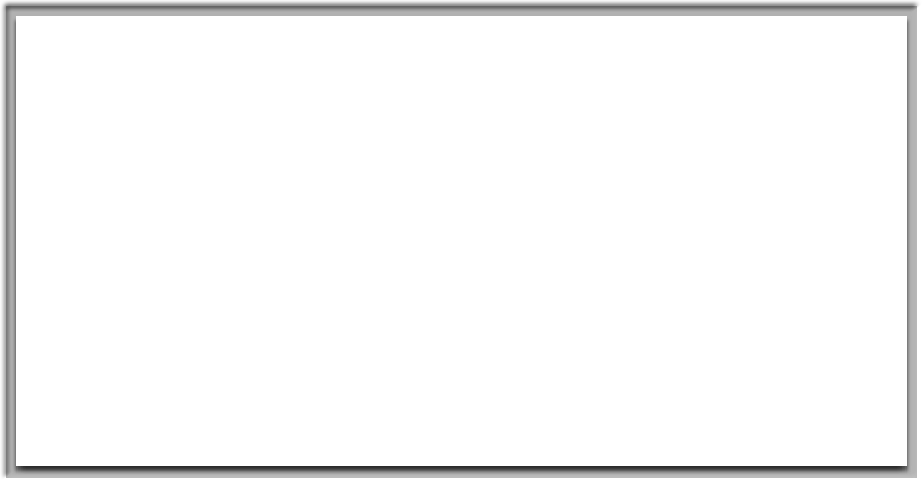 The Process of Making Disciples
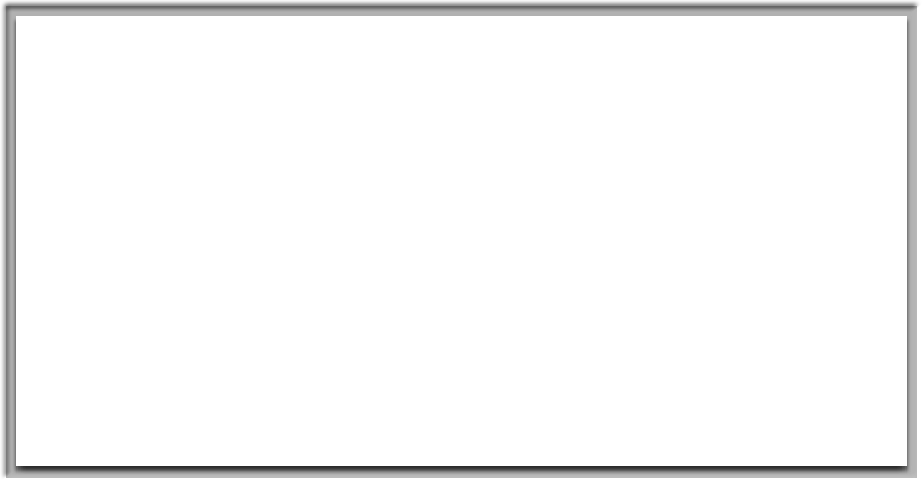 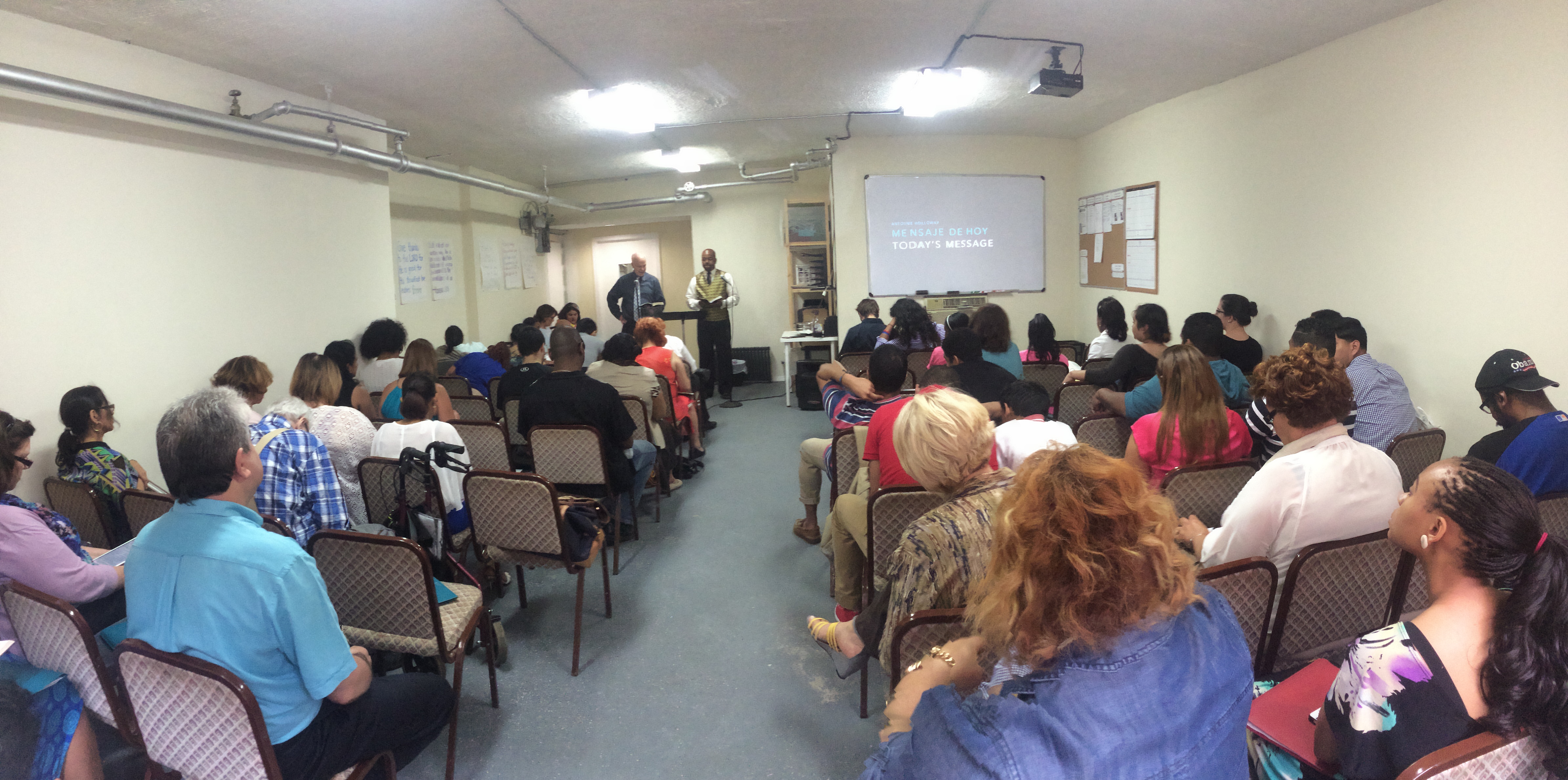 1. Equip or Get Equipped
Ephesians 4:11-12
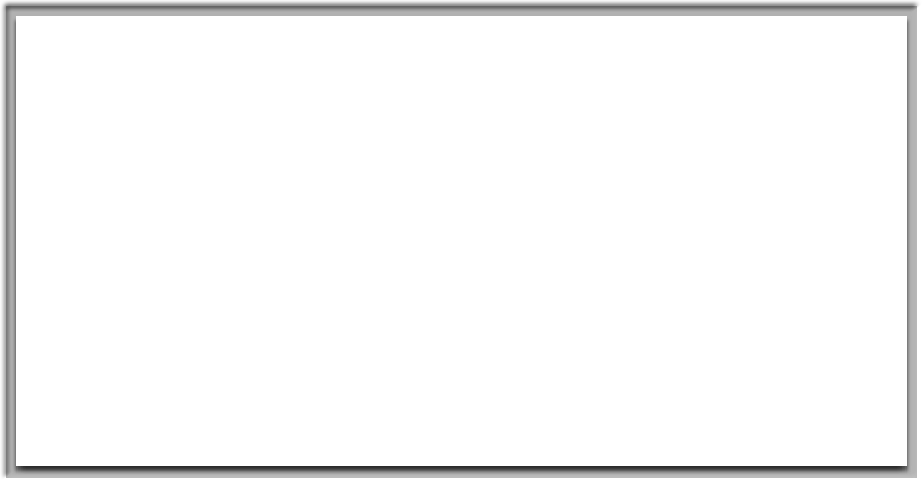 2. Speak truth in love
Ephesians 4:15
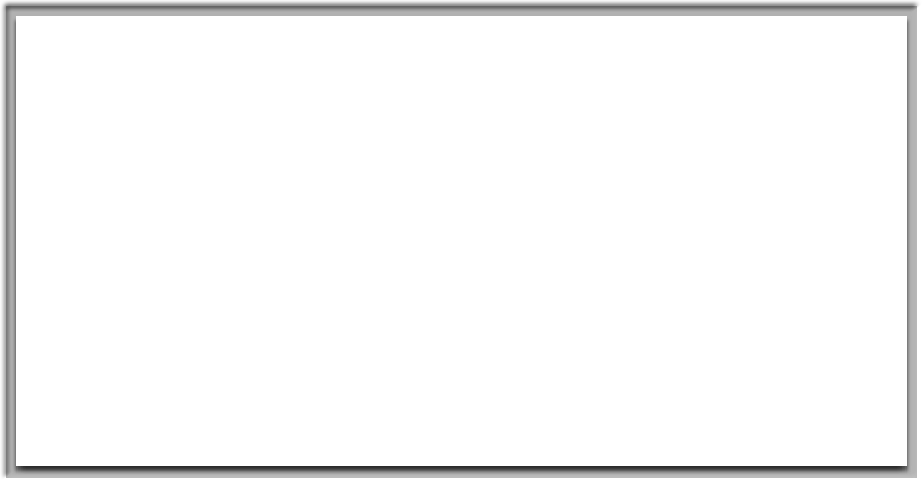 3. Every joint supplies
Ephesians 4:15-16
Making Disciples
The Purpose & Process of Making Disciples